МБОУ Гимназия №46 города Кирова
Урок окружающего мира
Жизнь земноводных весной
1 класс
УМК «Начальная школа XXI века»


                                                                              Автор: Репина Елена Юрьевна,
                                                                                           учитель начальных классов 
                                                                                           высшей категории

Киров
2019
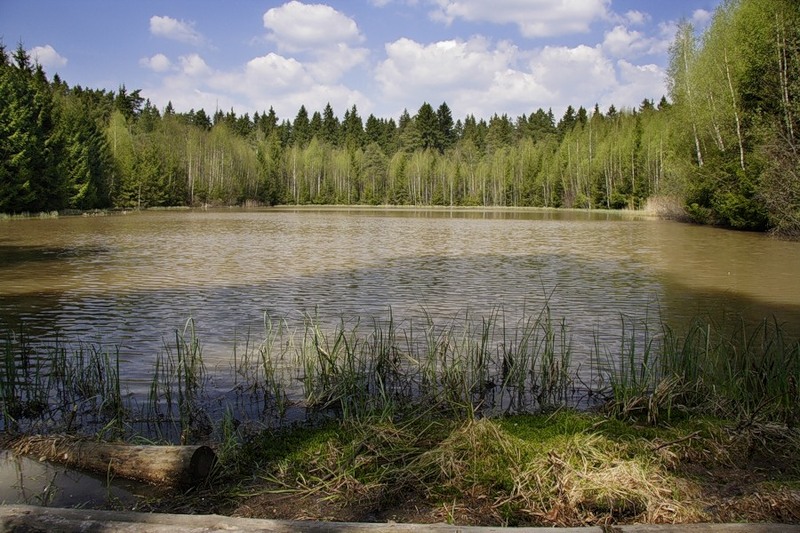 Звук
звук
Жизнь земноводных весной
Жизнь земноводных весной
Кто такие земноводные?
Жизнь земноводных весной
Кто такие земноводные?

Как земноводные живут весной?
Лягушки
озёрная                          травяная
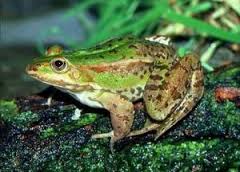 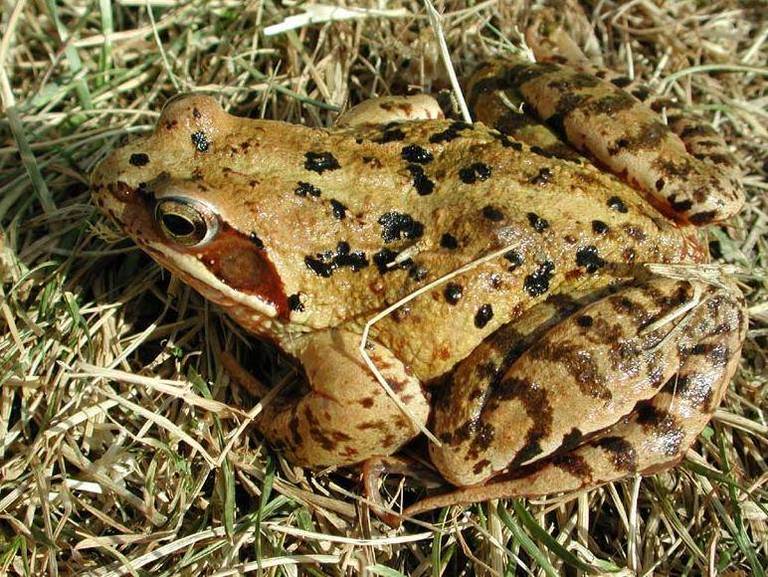 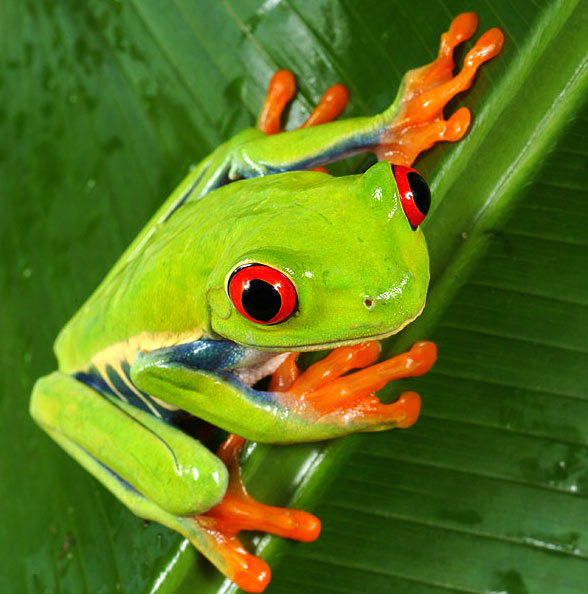 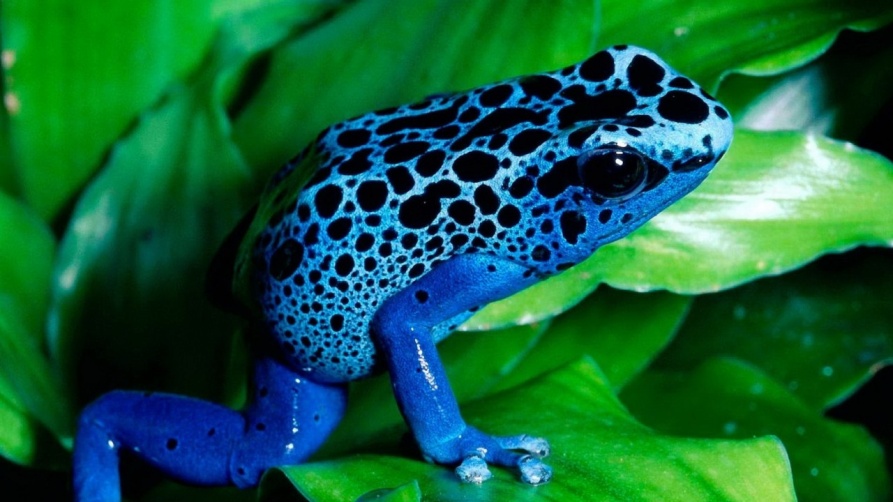 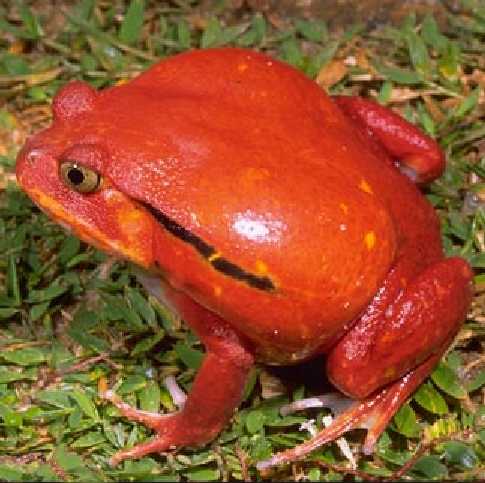 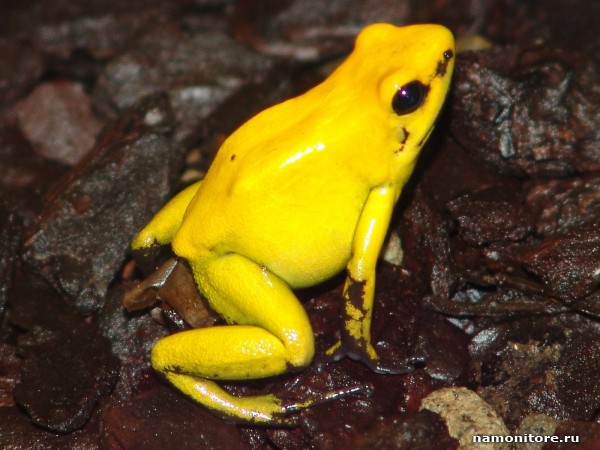 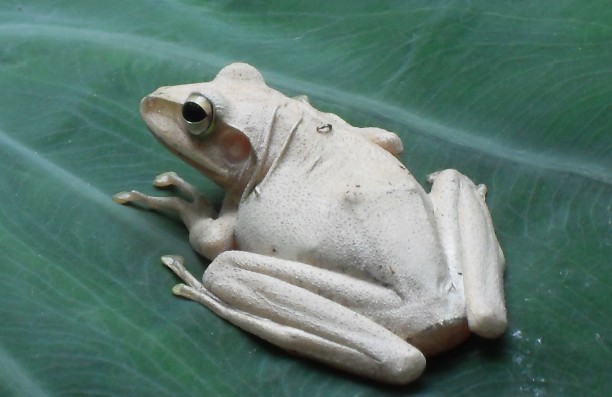 Лягушка - голиаф
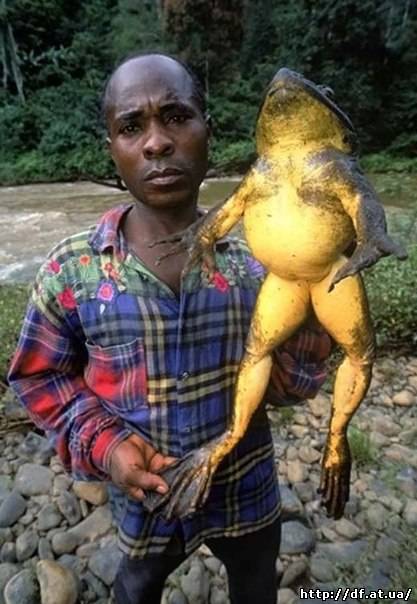 Лягушка - кокоа
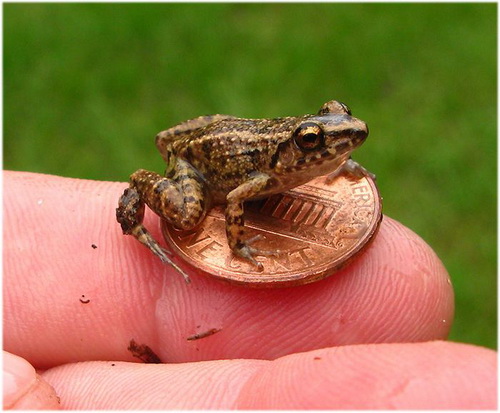 Тритон
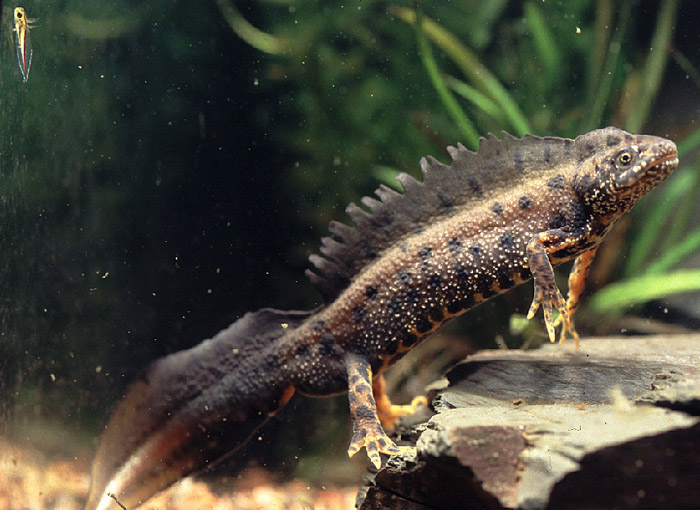 Саламандра
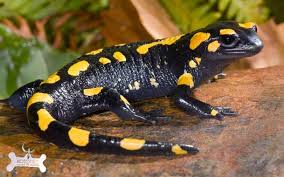 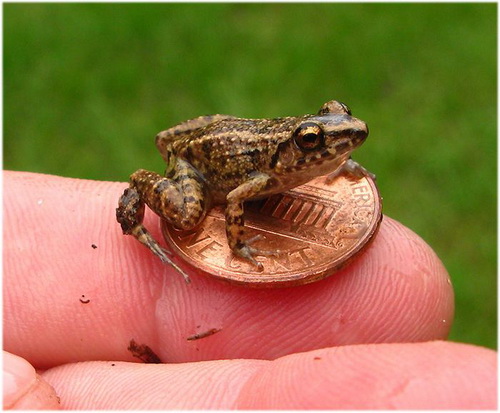 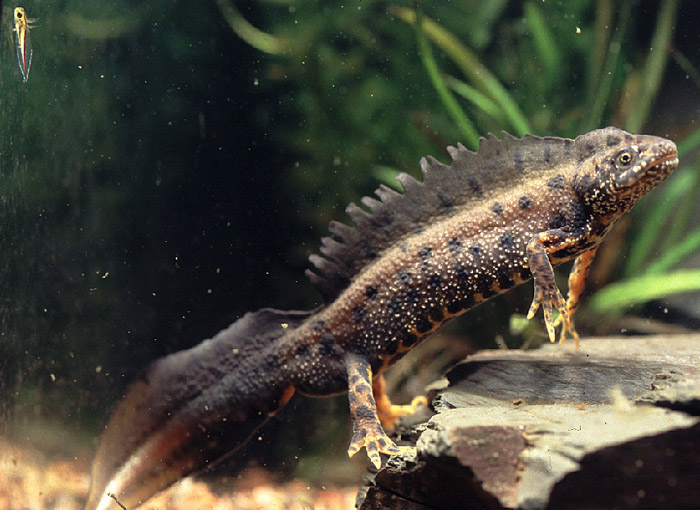 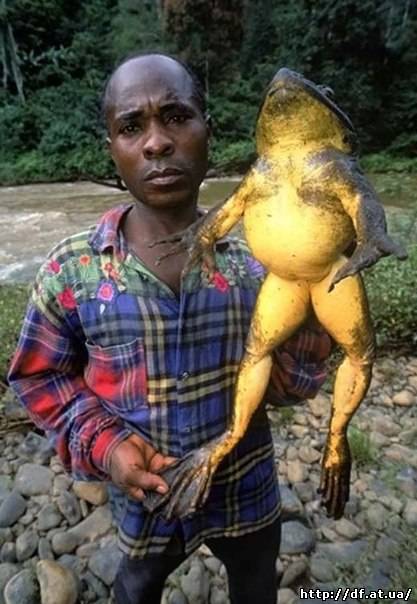 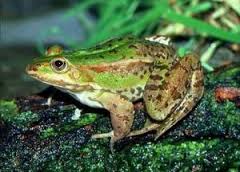 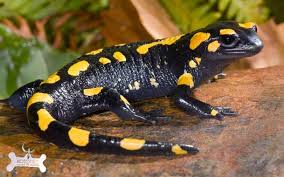 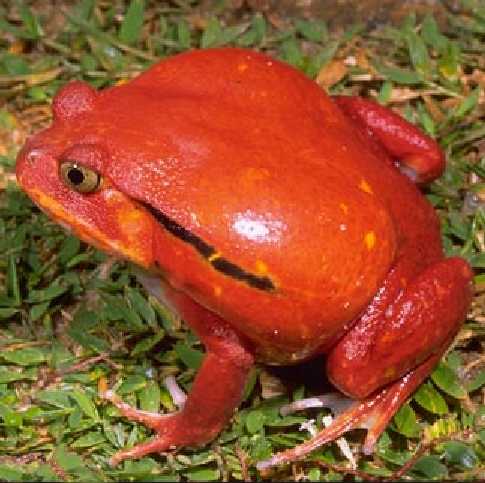 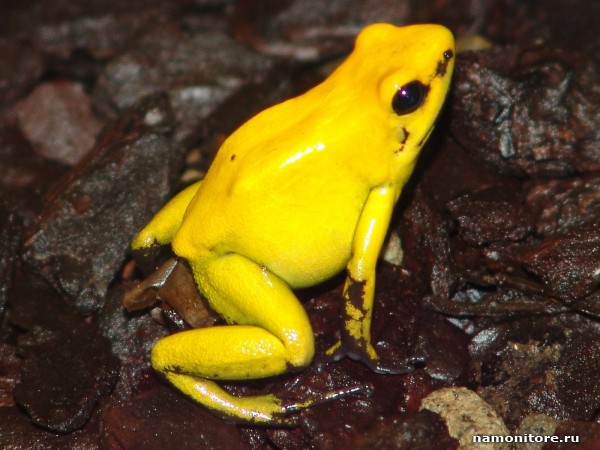 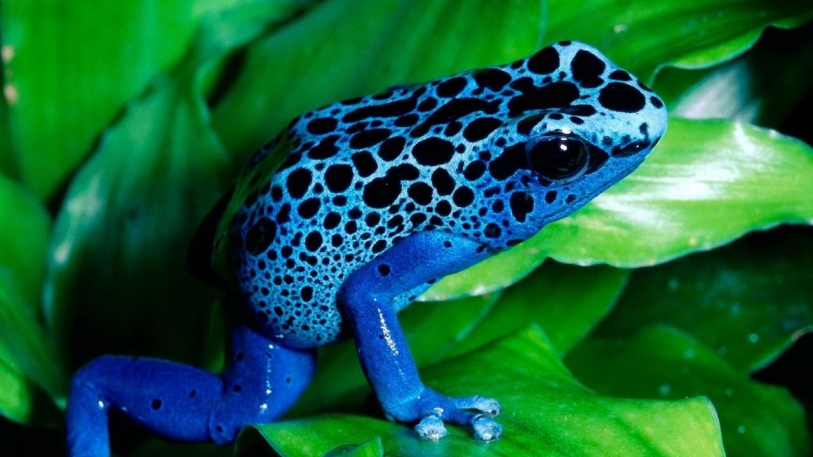 Разговор жабы и лягушки
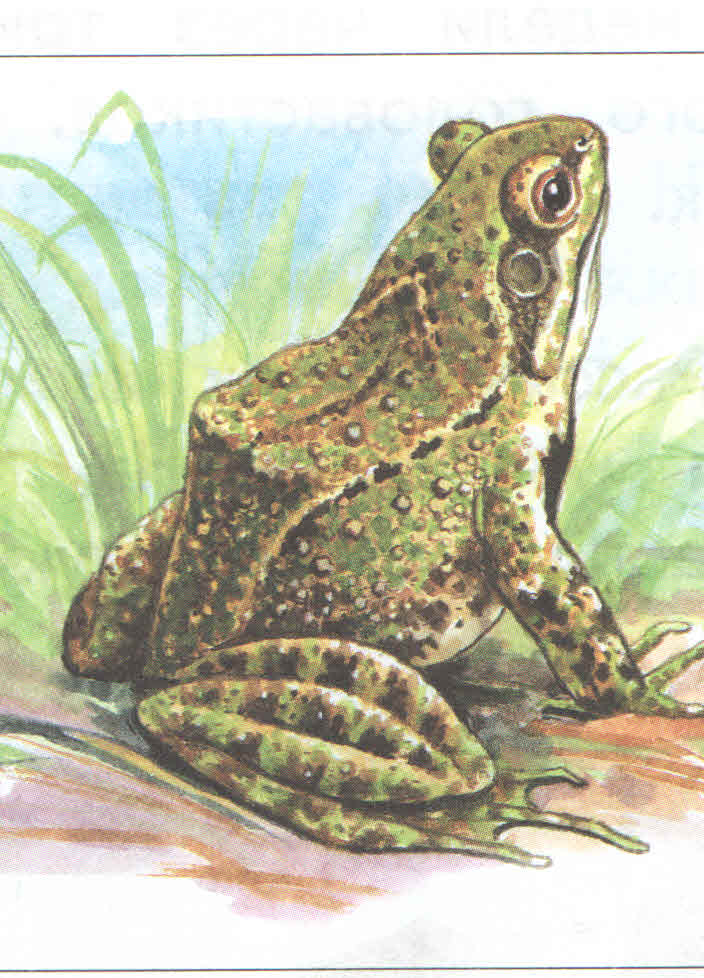 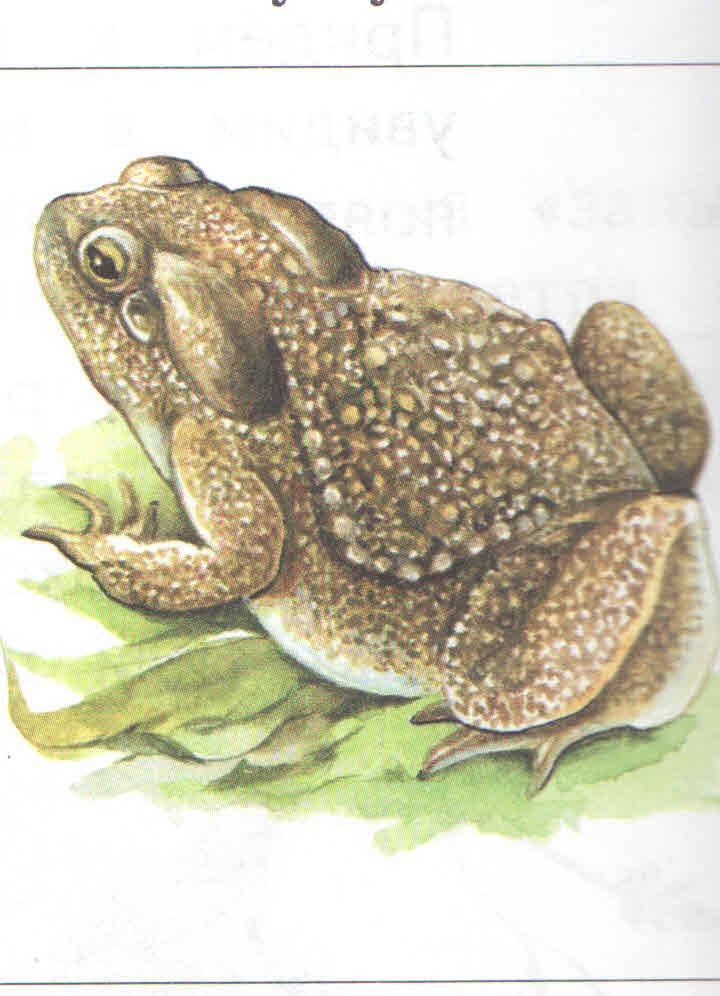 Проверьте
Найдите ошибки
Физкультминутка
просмотр
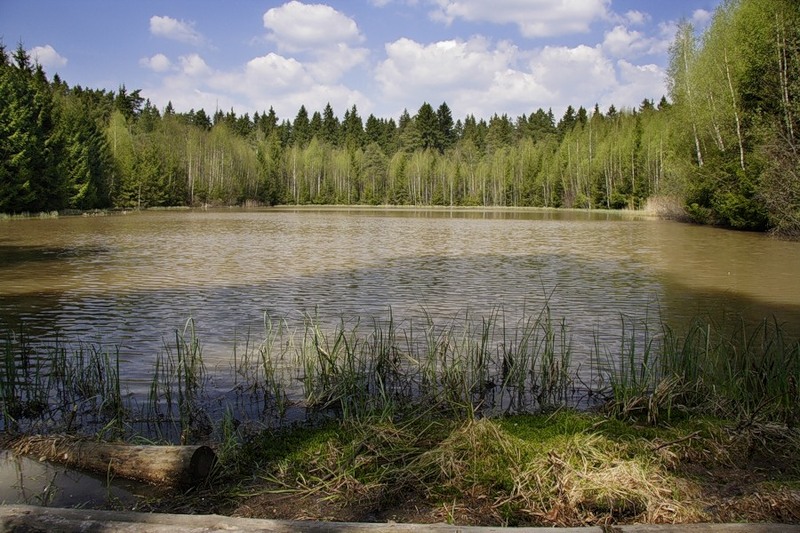 Загадка
Озорные запятые 
Плавают под мостиком.
Чёрные, проворные,
С тонким, гибким хвостиком,
Запятые подрастут – 
Прыгать по лугам начнут.
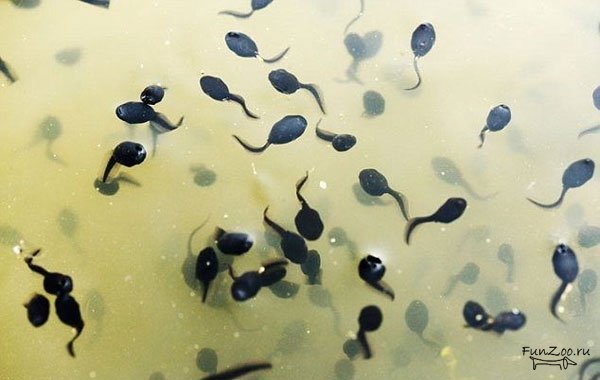 Загадка
Озорные запятые 
Плавают под мостиком.
Чёрные, проворные,
С тонким, гибким хвостиком,
Запятые подрастут – 
Прыгать по лугам начнут.
Лягушачья икра
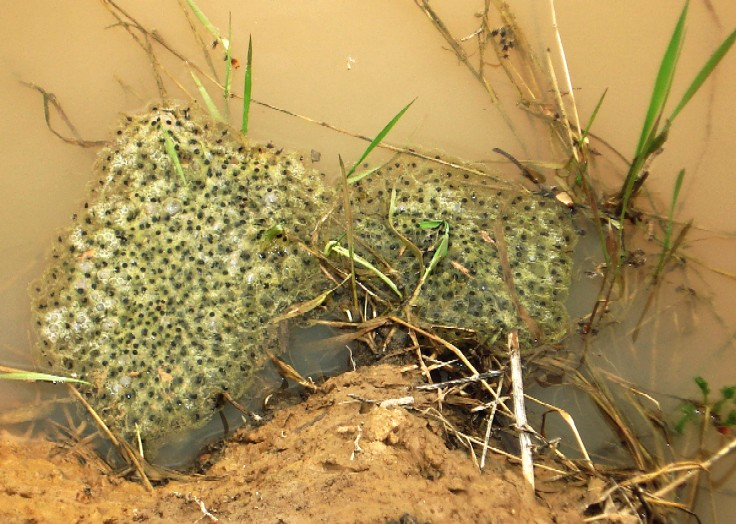 Развитие лягушки
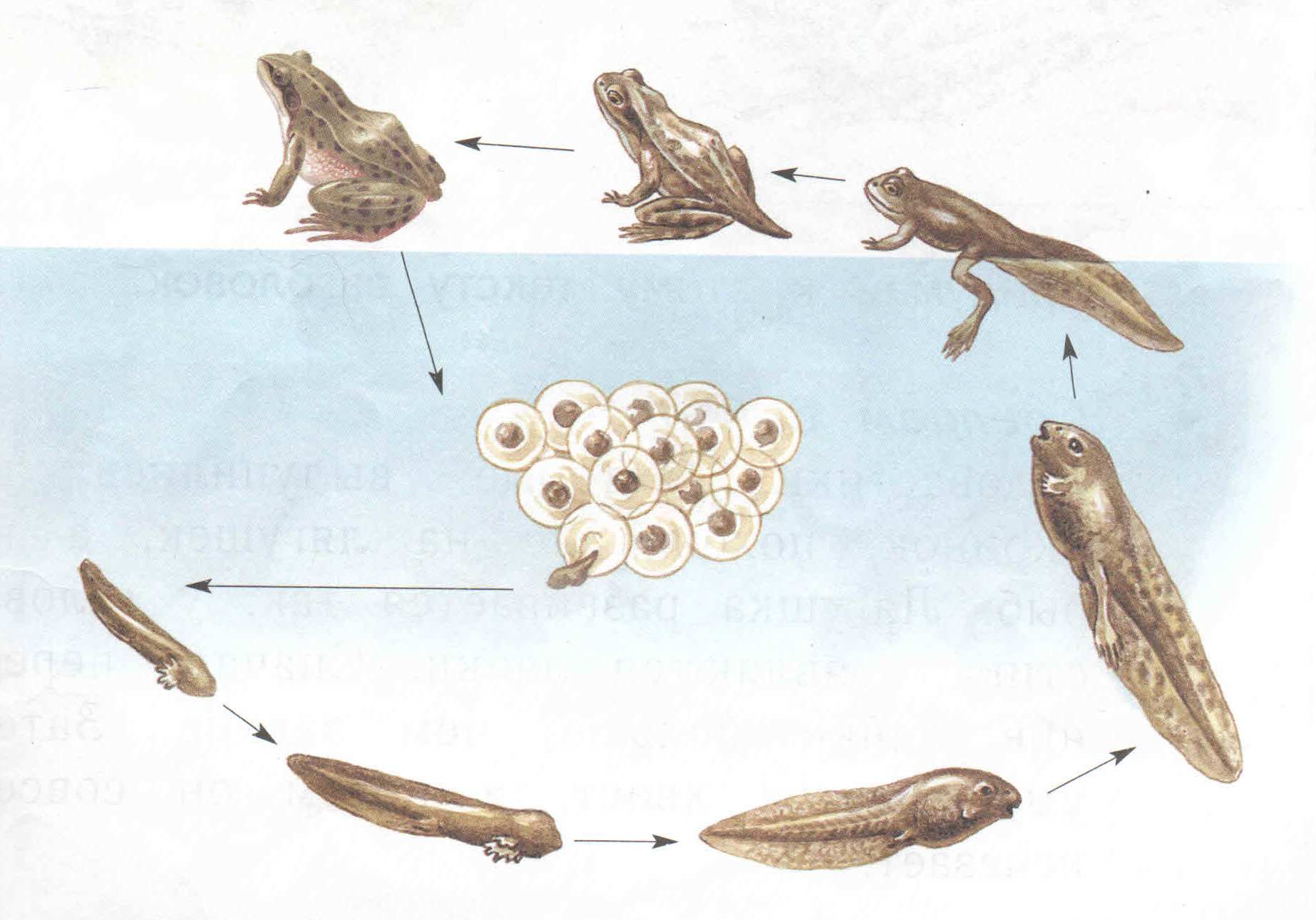 Развитие лягушки
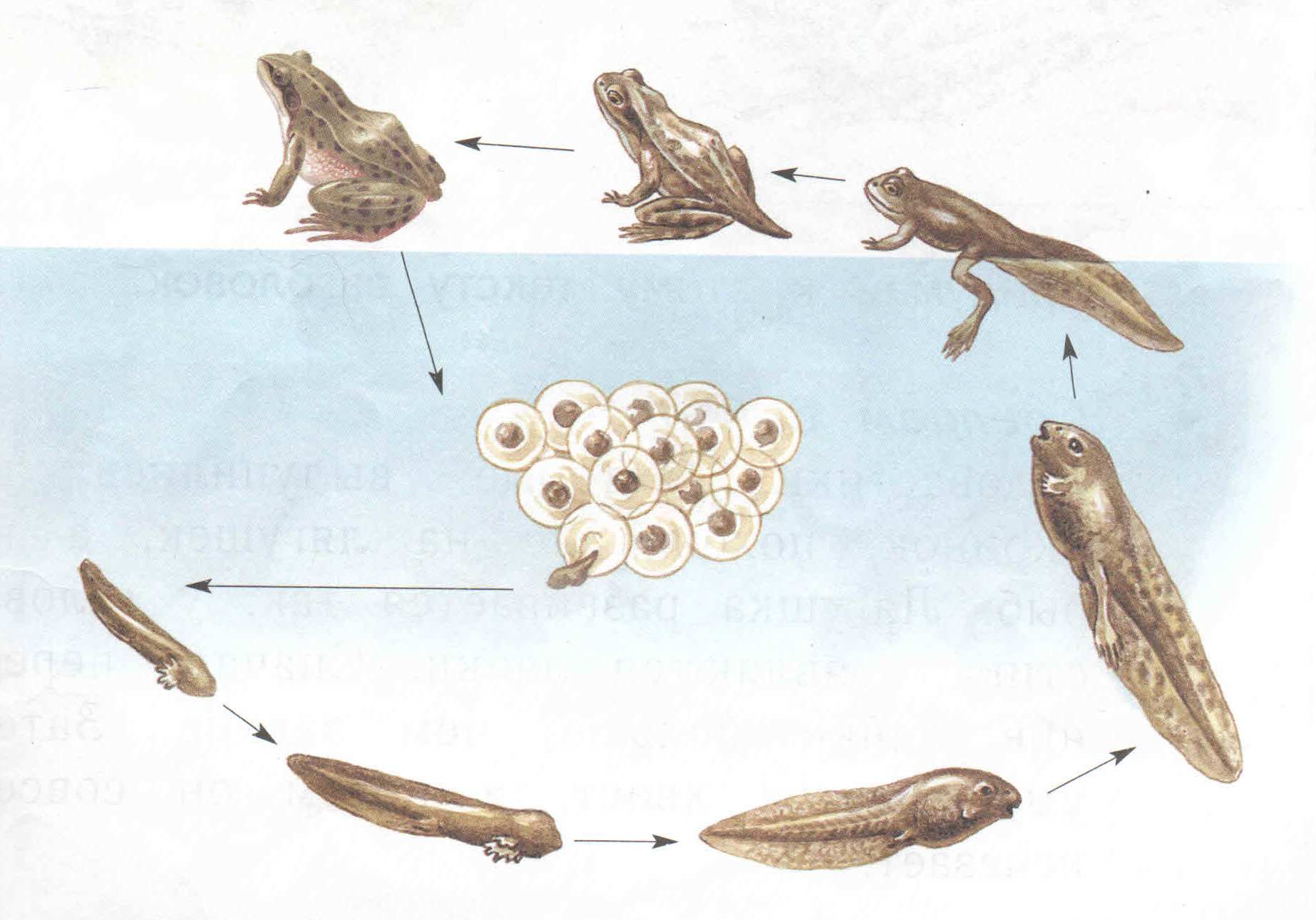 Жаба-повитуха
Пипа 
                              суринамская
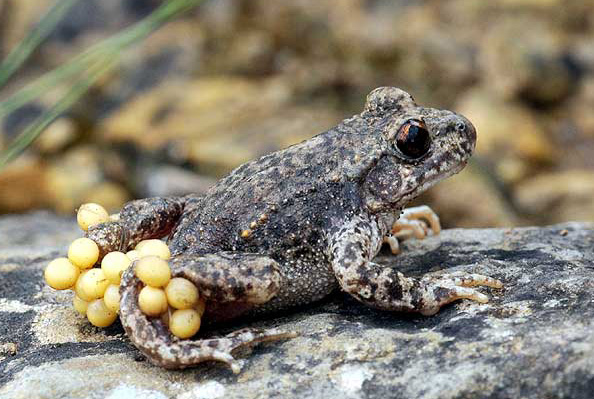 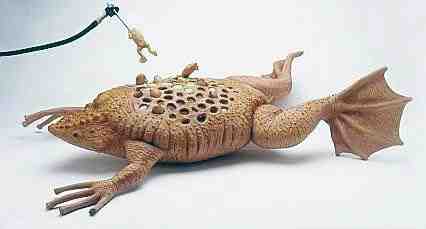 Жизнь земноводных весной
Кто такие земноводные?

Как земноводные живут весной?
Источники информации
Презентация
Инсценировка
Текст учебника
Рисунки
Используемые источники информации
Физкультминутка  http://su0.ru/TKUw
Звуковое сопровождение начала урока   http://su0.ru/ES95
https://www.youtube.com/watch?v=WO6ygIw1i8k

Картинки:
http://worldencyclo.ru/?p=977
http://anashina.com/lobnenskij-lesopark/
http://su0.ru/AnMN
http://fafka.ru/tree-frog/
http://wildwildworld.net.ua/articles/samye-neobychnye-lyagushki
http://funzoo.ru/pictures/2340-udivitelnye-lyagushki.html
http://namonitore.ru/wallpapers/big/zheltaya_lyagushka_1152.html
http://su0.ru/WdnT
http://russian.china.org.cn/exclusive/txt/2012-11/14/content_27109475_3.htm
http://umniku.ru/priroda/samye-opasnye-zhivotnye-v-mire-yadovitye-drevesnye-lyagushki/
https://aqua36.ru/triton/triturus-cristatus.html
http://cienciasterceroprimariainem21.blogspot.ru/2013_02_01_archive.html
http://zona422.ru/post156589936/
http://su0.ru/AeZO
http://sit-kmv.ru/cat-index-167.html
http://iterume.livejournal.com/607.html